Anekdoten
Buch Seite 49 – Übungsheft Seite 31
Anekdoten
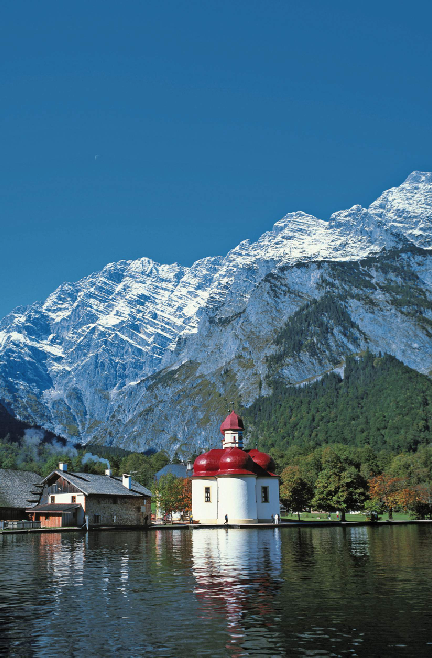 Deutschland 
Bayern
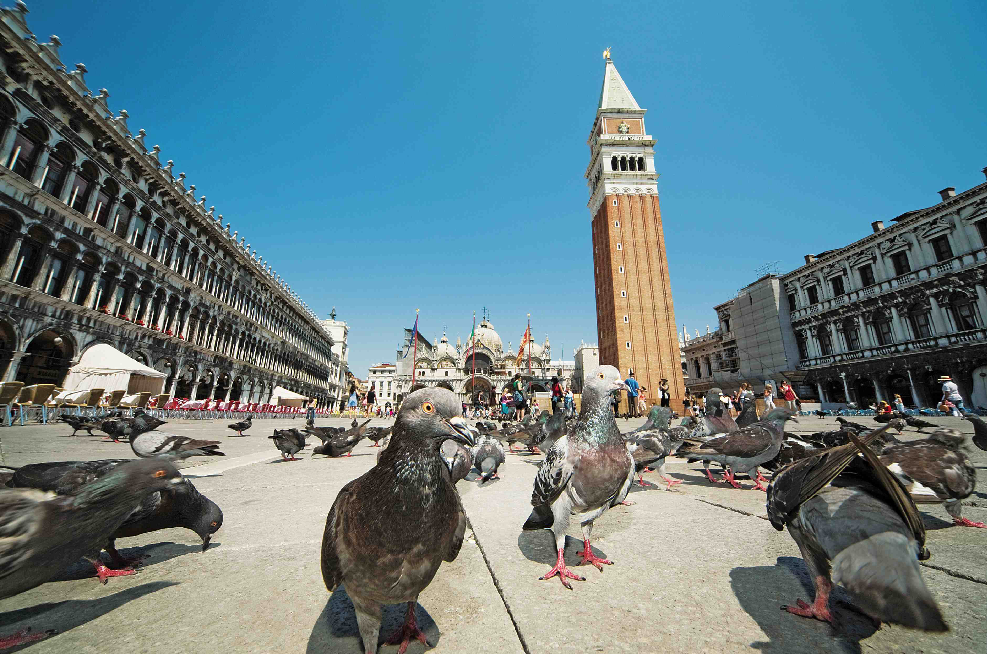 Italien - Venedig
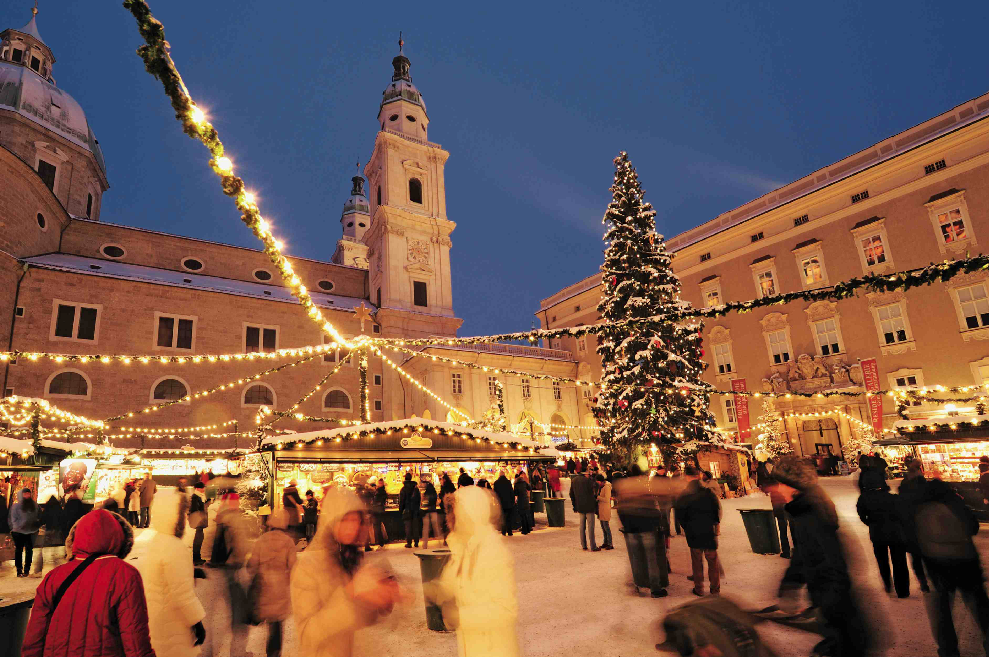 Österreich- Salzburg
Anekdoten
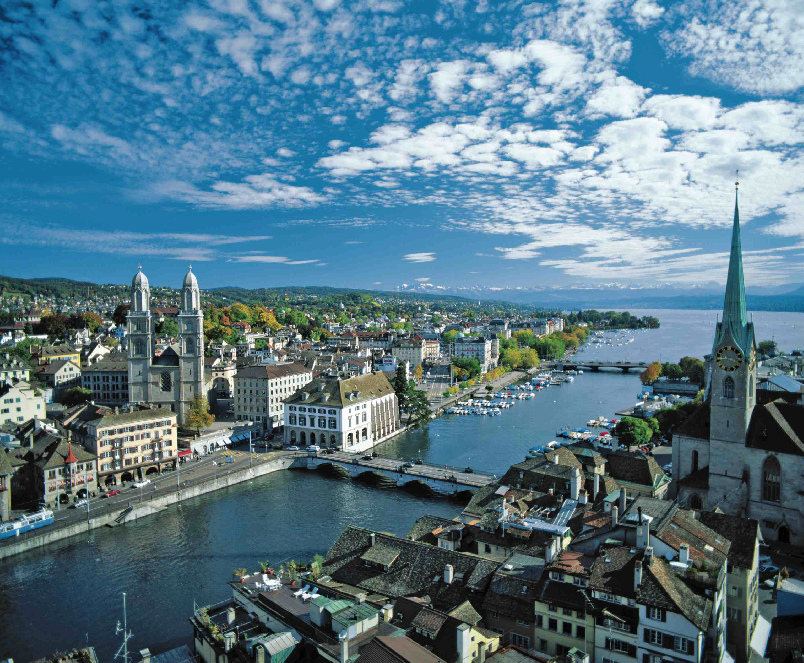 Deutschland- Rügen
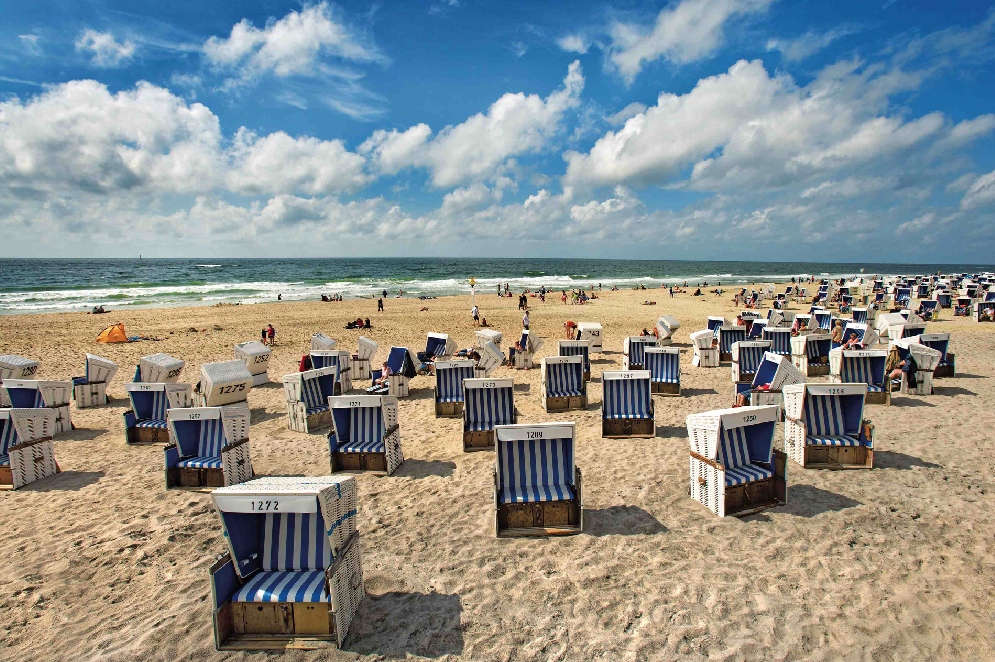 Schweiz - Zürich
Anekdoten (Übungsheft Seite 31)
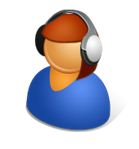 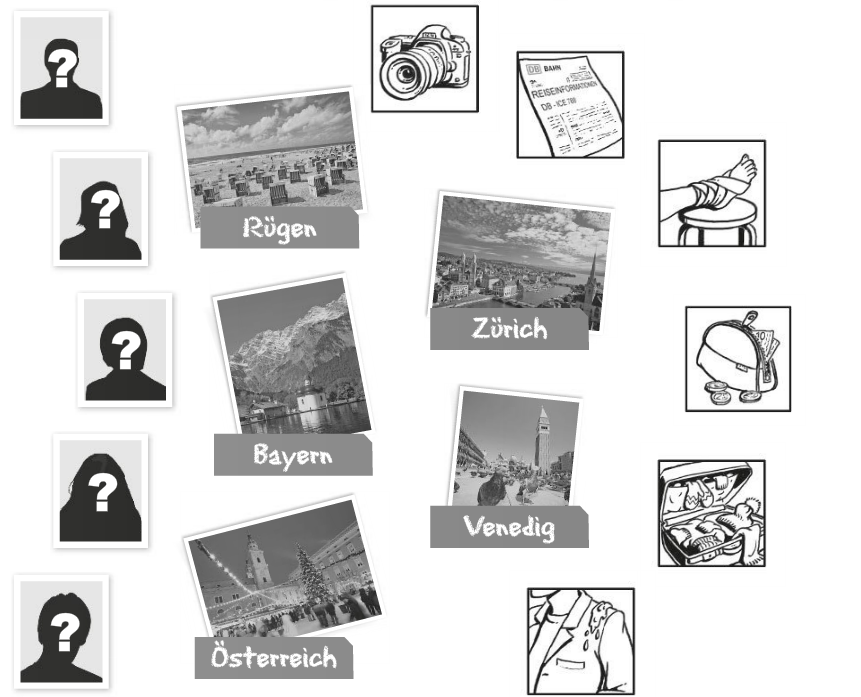 Sarah
Frau Werner
Anton
Frau Hedling
Herr Jansen
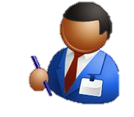 Anekdoten
in den Bergen sein
sich den Fuß verstauchen
Sarah ist das Mädchen, das…



Sarah ist das Mädchen, das in den Bergen war und das sich den Fuß verstaucht hat.
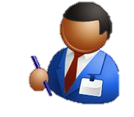 Anekdoten
seine Kamera im Hotel vergessen
seinen Zug verpassen
Anton ist der Junge, …



Anton ist der Junge, der seine Kamera im Hotel vergessen hat und der seinen Zug verpasst hat.
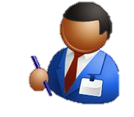 Anekdoten
(ihn) eine Taube vollkacken
Herr Jansen ist der Mann, …



Herr Jansen ist der Mann, den eine Taube vollgekackt hat.
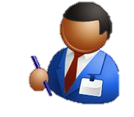 Anekdoten
ihr Portemonnaie verlieren
Frau Hedling ist die Frau, …



Frau Hedling ist die Frau, die ihr Portemonnaie verloren hat.
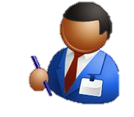 Anekdoten
keine Badesachen haben
den falschen Koffer haben
Frau Werner ist die Frau, …



Frau Werner ist die Frau, die keine Badesachen hatte /  die den falschen Koffer hatte.
Ich übe! (Buch Seite 54, Nr 2)
Il y a déjà un sujet, donc ACCUSATIF.
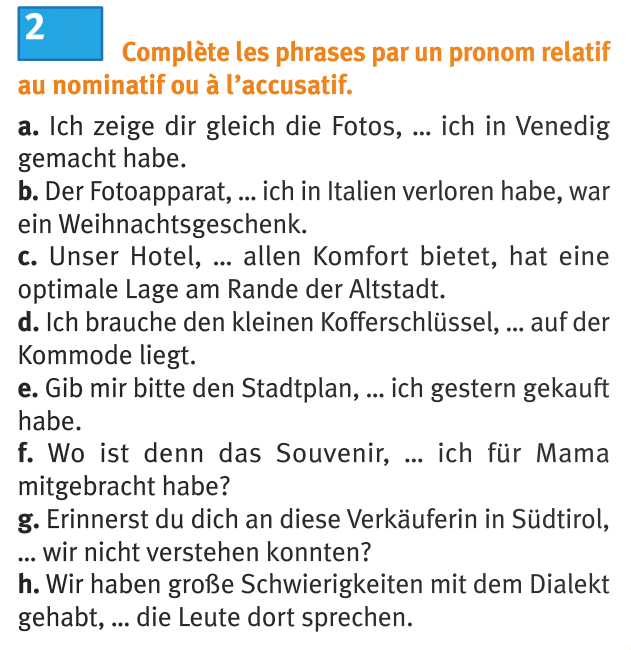 die
ACC
den
ACC
das
NOM
der
NOM
den
ACC
das
ACC
die
ACC
den
ACC